Кто это сказал?
Мысли великих о музыке
В. А. Сухомлинский
В. Мединский
Музыка является самым чудодейственным, самым тонким средством привлечения к добру, красоте, человечности
Т. Рузвельт
К. Н. Вентцель
А. Эйнштейн
К. Н. Вентцель
Музыка - единственный всемирный язык, его не надо переводить, на нем душа говорит с душою.
Т. Рузвельт
Б. Ауэрбах
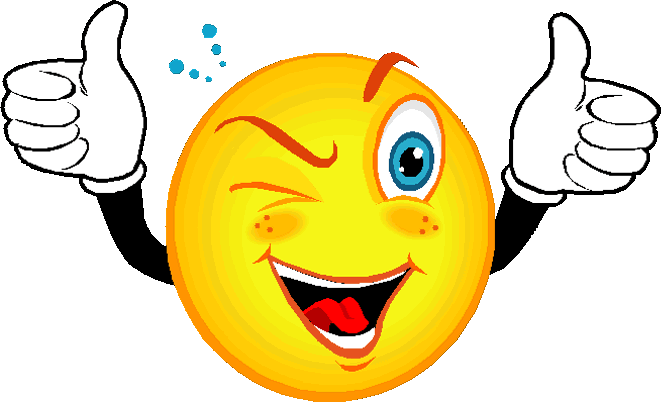